Radiologic Technology
Today & Tomorrow
From Analogue to Digital
Digital image?
Analogue to digital conversion
Analogue Image
Digital representation
20
20
20
20
20
20
20
20
20
20
20
20
20
20
20
20
20
20
20
20
20
20
20
20
20
20
20
20
20
20
20
5
5
5
20
20
20
20
20
20
20
20
20
20
20
3
20
20
20
20
20
20
20
20
20
7
10
10
10
10
10
7
20
20
20
20
20
20
7
10
10
10
10
10
7
20
20
20
20
20
20
7
20
3
20
3
20
7
20
20
20
20
20
20
20
20
3
20
3
20
20
20
20
20
20
20
20
20
20
3
20
3
20
20
20
20
20
20
20
20
20
20
20
20
20
20
20
20
20
20
Any variation represented by Continuous change of shades of grey from white to black
The variation is divided into small areas called pixels and is represented by an abrupt change of numbers
Digital Image Display
DISPLAY
Digital representation
20
20
20
20
20
20
20
20
20
20
20
20
20
20
20
20
20
20
20
20
20
20
20
20
20
20
20
20
20
20
20
5
5
5
20
20
20
20
20
20
20
20
20
20
20
3
20
20
20
20
20
20
20
20
20
7
10
10
10
10
10
7
20
20
20
20
20
20
7
10
10
10
10
10
7
20
20
20
20
20
20
7
20
3
20
3
20
7
20
20
20
20
20
20
20
20
3
20
3
20
20
20
20
20
20
20
20
20
20
3
20
3
20
20
20
20
20
20
20
20
20
20
20
20
20
20
20
20
20
20
A range of pixel values are assigned a different grey level in increasing or decreasing order
The variation is divided into small areas called pixel and is represented by an abrupt change of numbers
History – evolution of Medical Imaging
Digital images (From 1970s)
Analogue images (from 1895)
General Radiography
X-RAY FILM Direct exposure radiography
Film Screen Radiography
Body section radiography (Tomography)
Fluoroscopy
Mammography
Contrast radiography
Conventional Angiography
Barium studies
Intravenous Urography
……………
Computerized Tomography (CT)
Magnetic resonance imaging (MRI)
Ultrasound scanning
Nuclear imaging
Conventional scans
SPECT
PET
PET-CT
SPECT-CT
Digital Radiography
Fuji introduced first digital radiography system known as Computed radiography (CR)
1980 s
Digital Radiography
Computed Radiography (CR) 
Direct Digital Radiography (DDR)
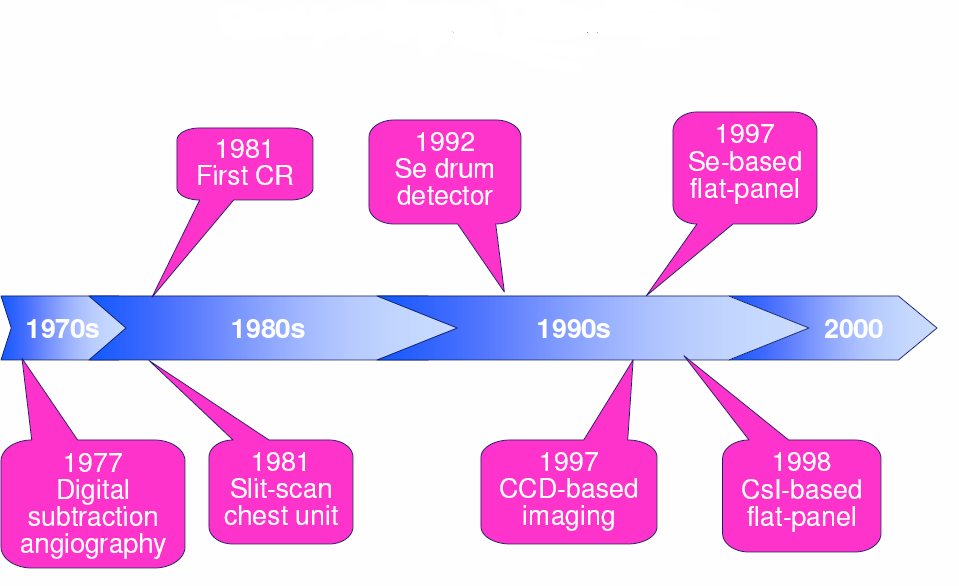 CR uses an Imaging Plate (IP)
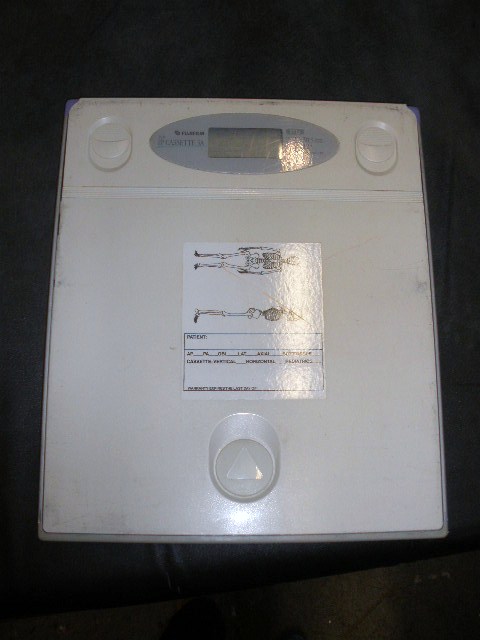 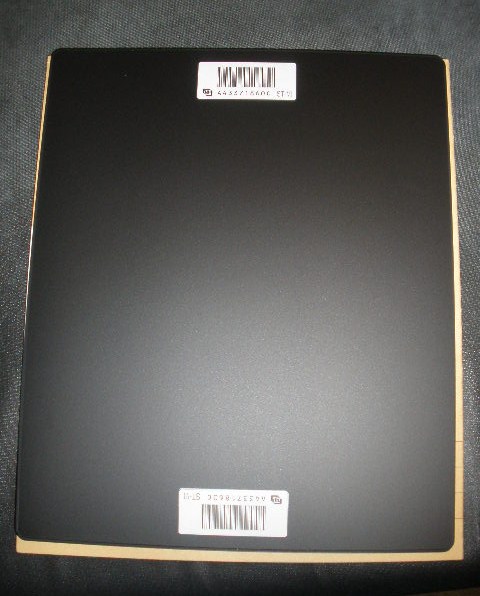 CR steps
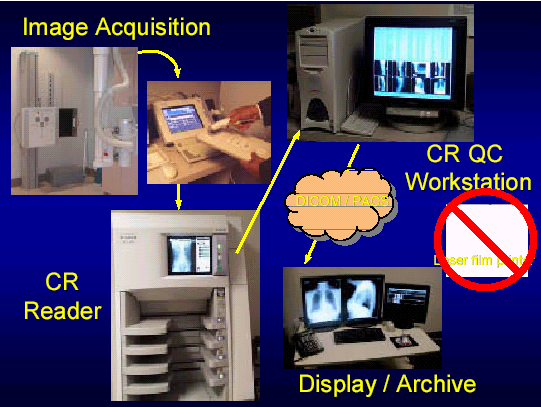 11
CR Reader
R      abcd
R      abcd
R      abcd
Insert IP cassette here
R      abcd
R      abcd
It is a compact mechanico, optico, computer assemble.
Fuji CR reader
All –digital imaging provides following advantages over screen-film radiography
No chemical processing
Post Enhancement of the image information content
No filing and storage of hardcopies
Images can be viewed at several places at a time (networking)
Flat panel detector for DDR
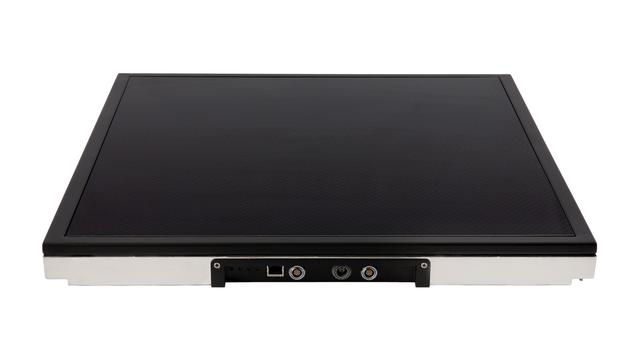 Available in portable form also
Indirect DR with CCD
CsI phosphor coupled with Tiled CCD
CCD detector for DR
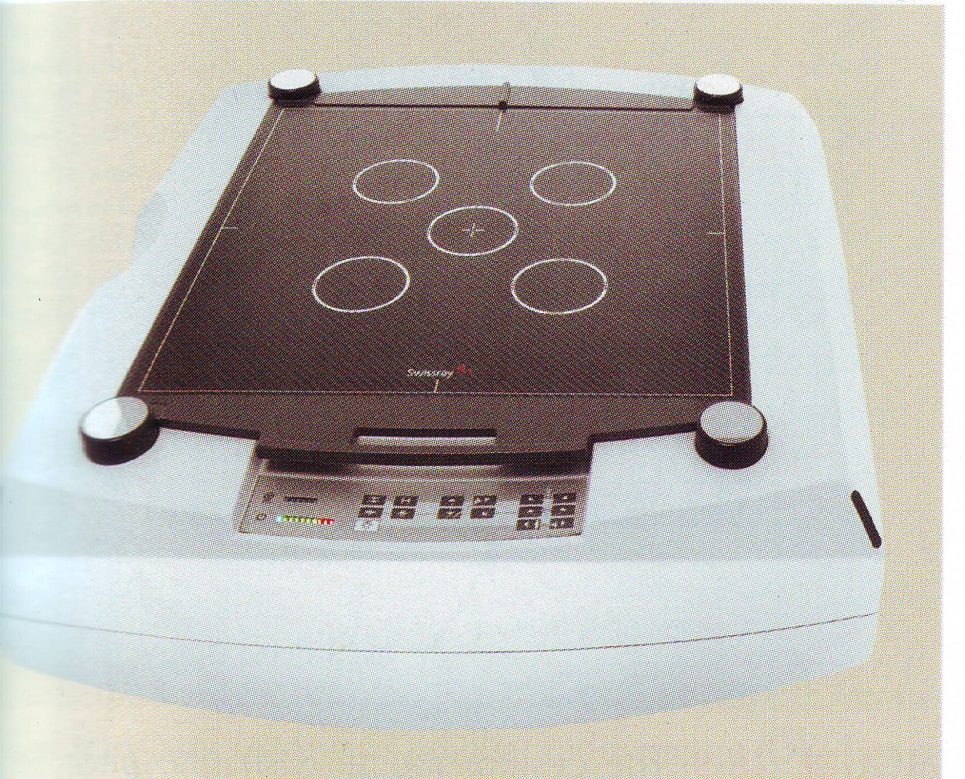 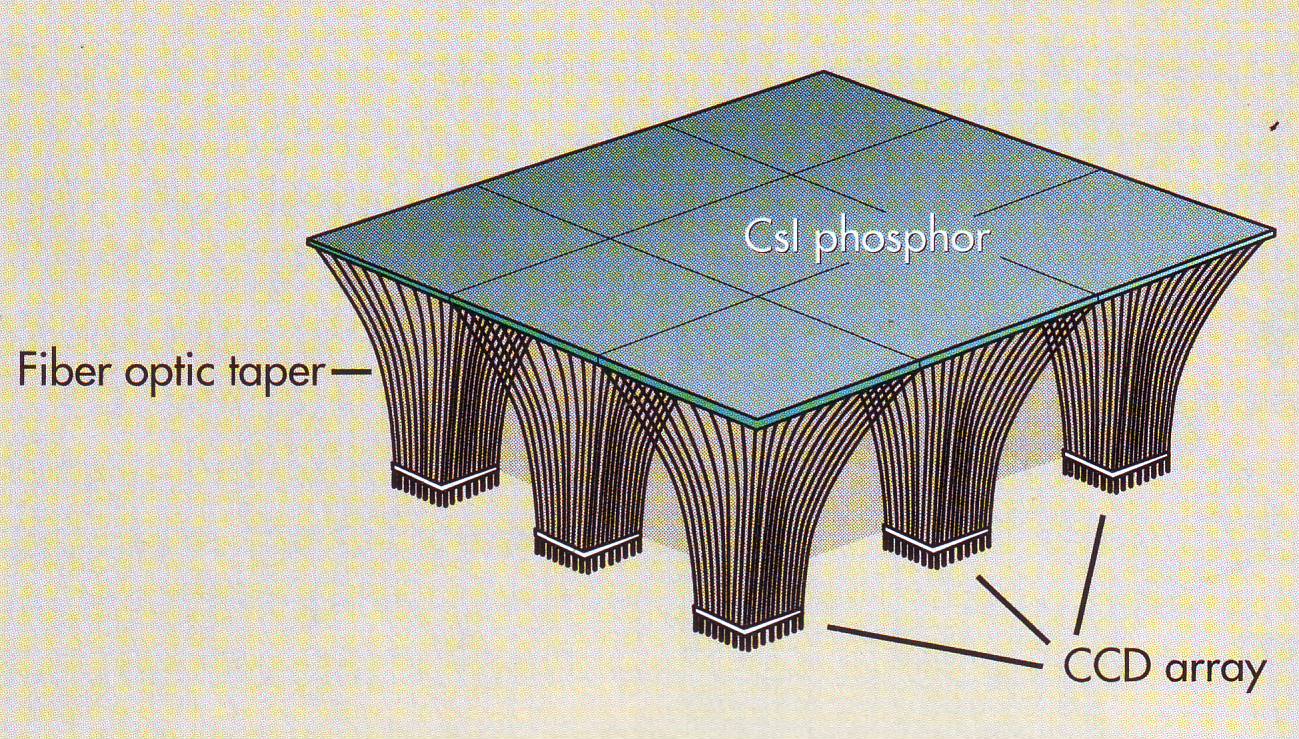 DR system with CCD
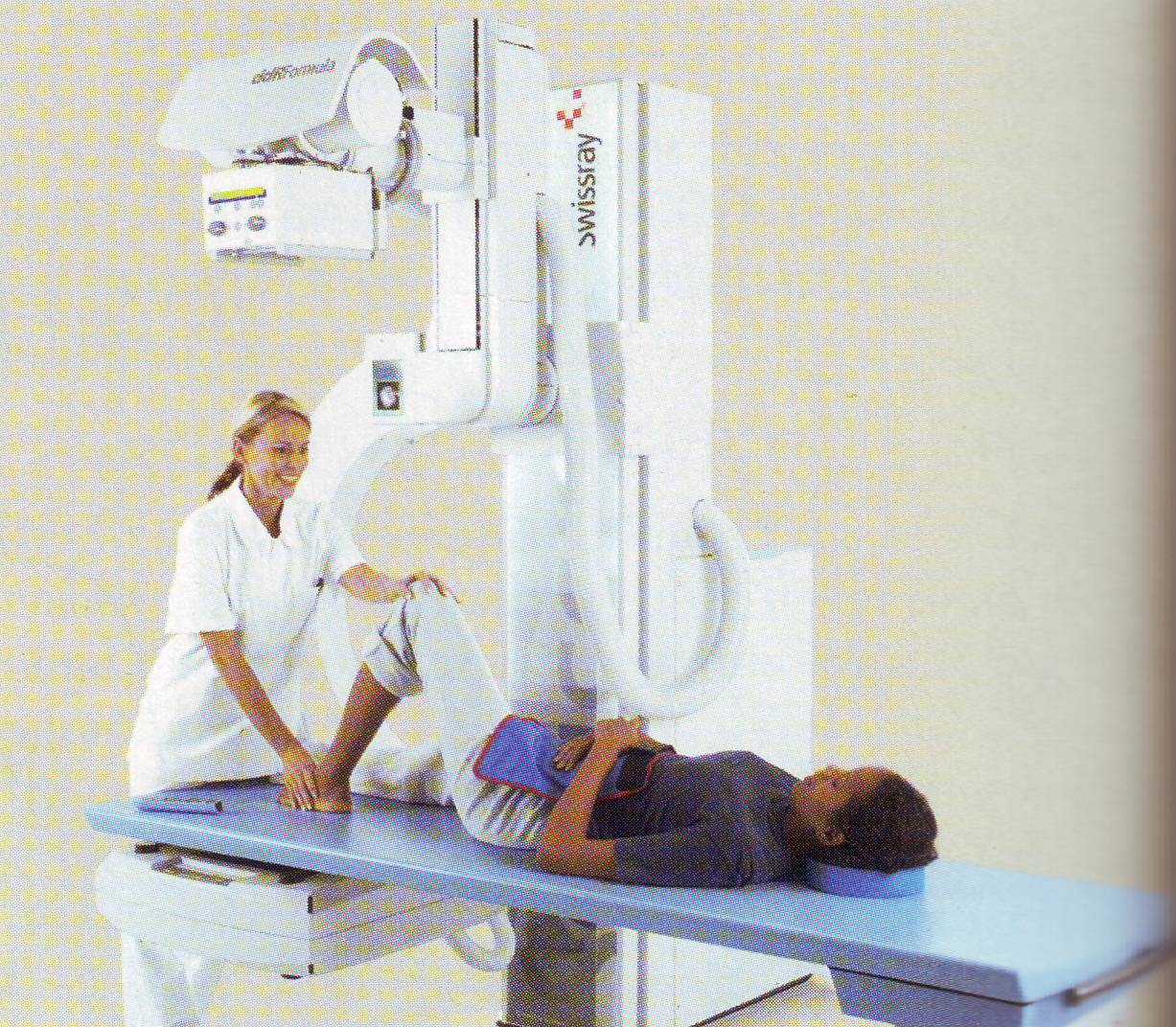 Manipulation of Images
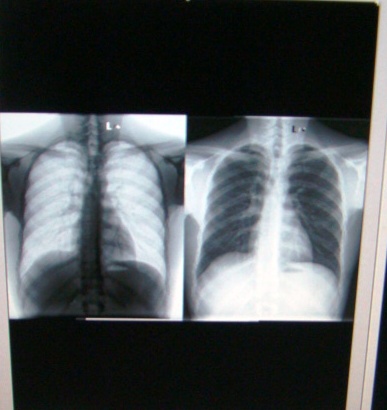 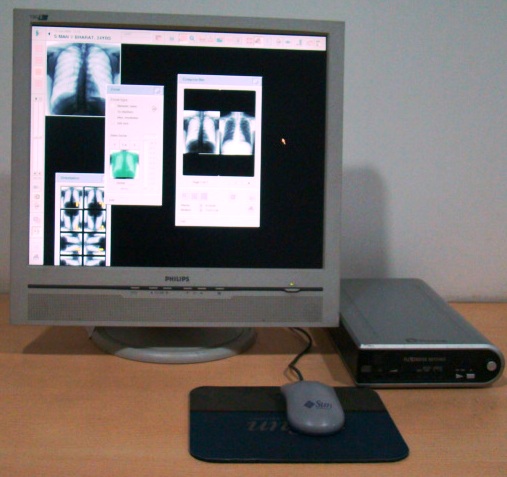 Manipulation of Images
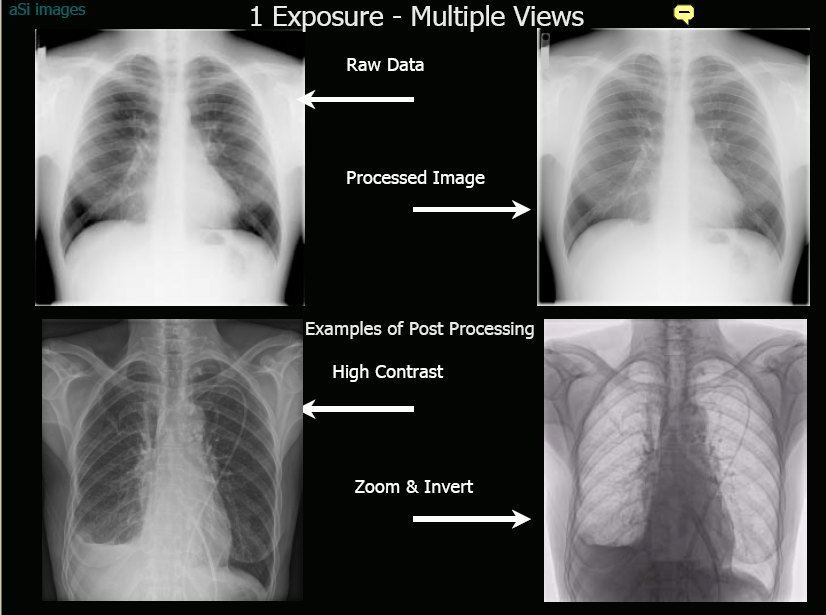 Conventional Mammography Vs DMT
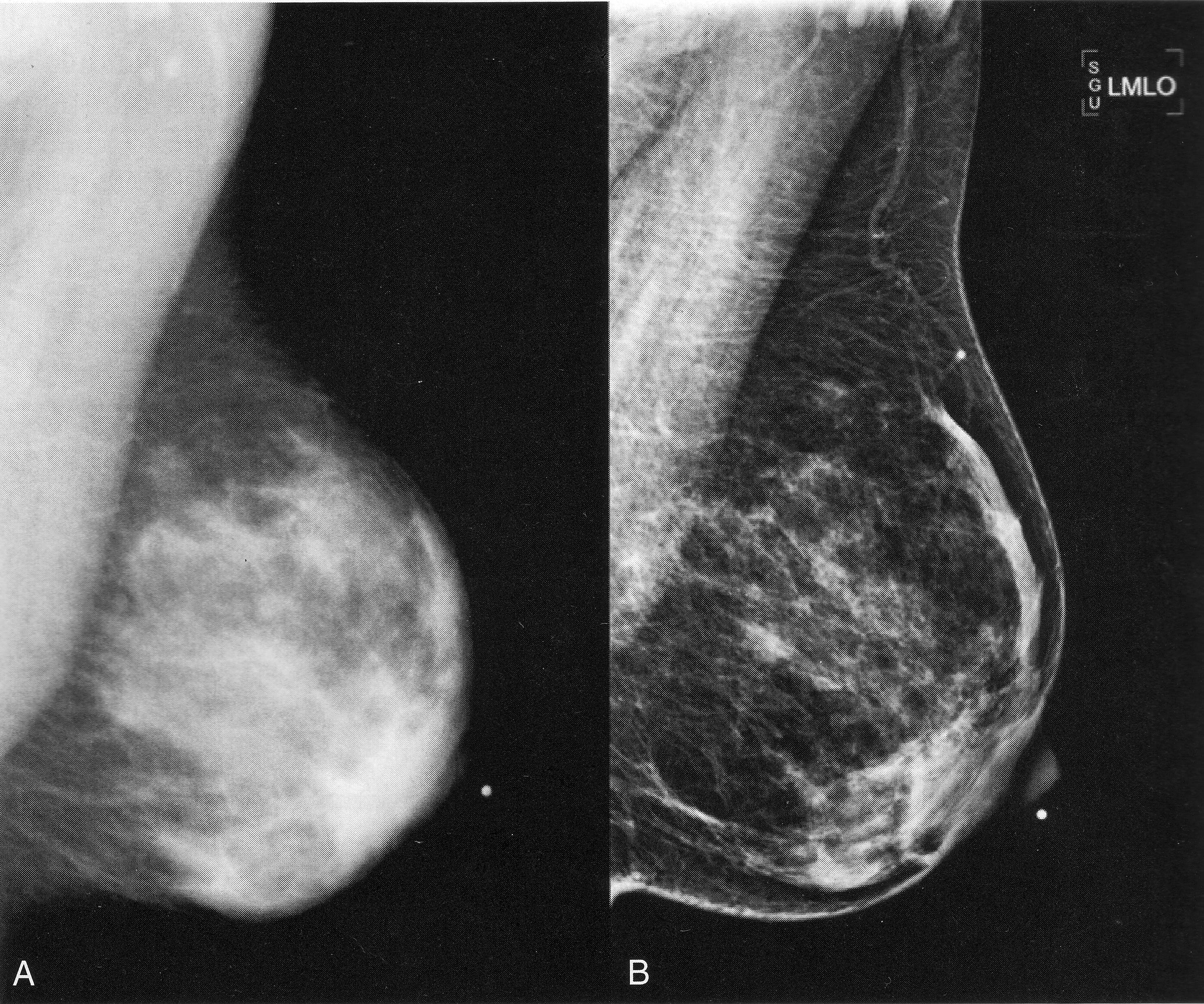 Digital Image Management  System (DIMS)/PACS
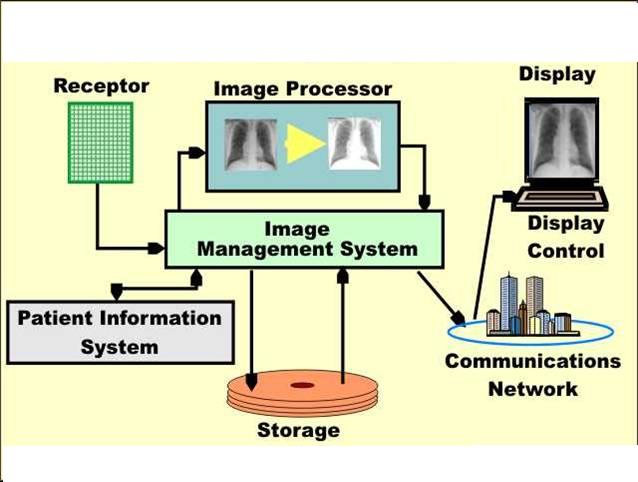 System  integration using DICOM
Network
Digital Imaging & Communication in Medicine
DICOM – Digital Imaging & Communication In Medicine
[Speaker Notes: DICOM – Digital Imaging & Communication In Medicine]
Advantage of Digital with PACS
Examination 
scheduled
Patient 
registered
Folder 
prepared
Escort Pt. to
X-ray room
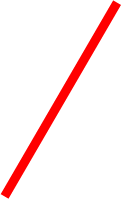 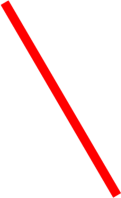 Position 
patient
Repeat
Network
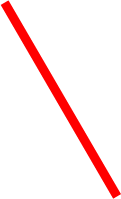 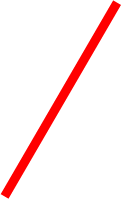 Load 
cassette
Escort 
Pt. out
Image 
QC
To 
Radiologist
Perform 
examination
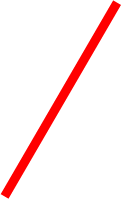 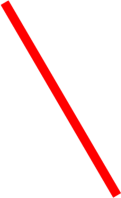 Films to 
folder & file
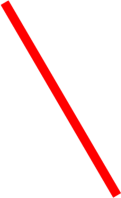 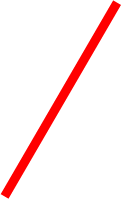 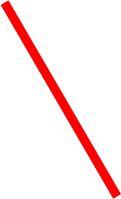 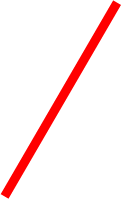 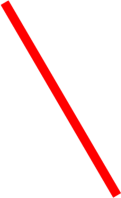 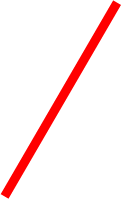 Hang 
films
Reload 
cassette
Process
film
WHY turn to DIGITAL?
More than 60% of manpower of radiology department is involved in plain film radiology. Can be reduced 
Digital imaging has potential to improve efficiency within radiology department. 
Improved working, both intra & inter department.
Dose reduction is strongly associated with digital radiography.
Digitalization of radiograph (through CR/DR) acts as a medium for effective :
Data manipulation 
Data transfer ( PACS, telemedicine)
Data storage (space saving) 
If no hard copy is required great saving on films & chemicals
Fashionable, moving ahead with changing technologies.
Inevitable ? With telemedicine growing up .
Thank YOU!
V.G.Wimalasena
Principal
Sri Lanka school of Radiography
Website :- http://scrsl.weebly.com